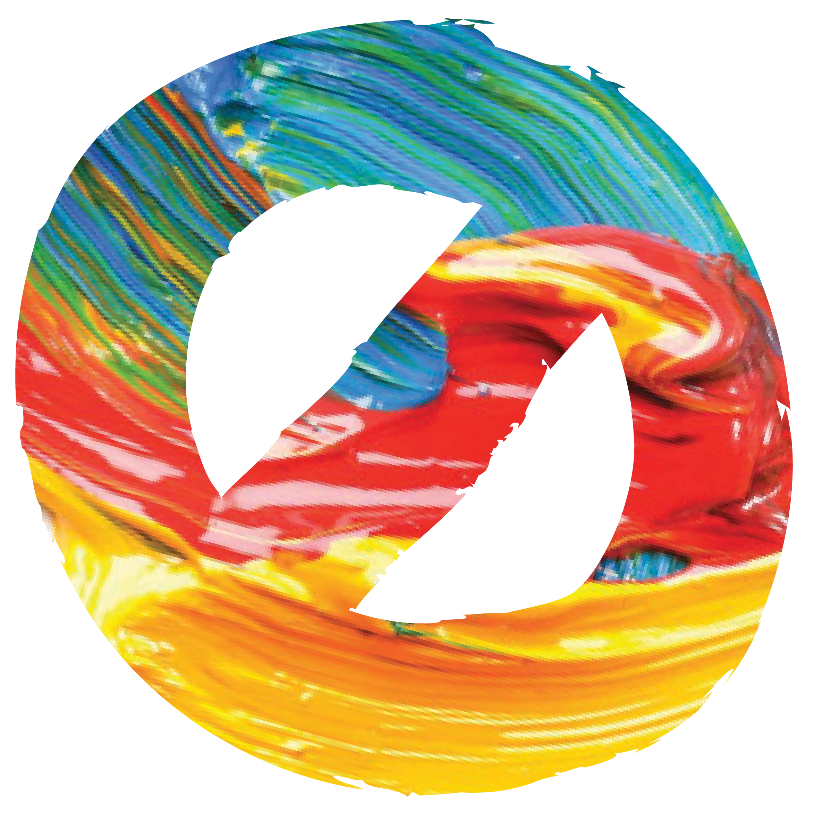 20-26 ოქტომბერი 2019
ტყვიით მოშხამვის პრევენციის საერთაშორისო კვირეული
აკრძალე ტყვია საღებავებში
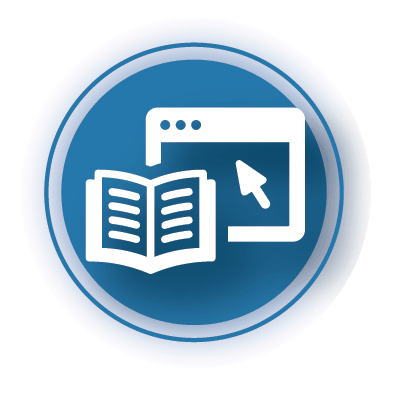 იცოდე რისკების შესახებ
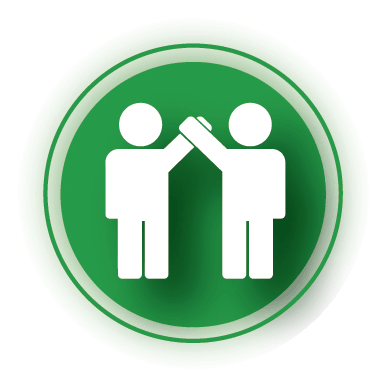 შემოუერთდი აქტივობებს
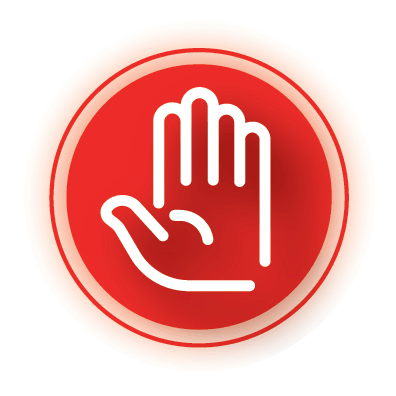 მოახდინე საღებავებში ტყვიის აღმოფხვრა
www.who.int/lead_campaign/en/#ILPPW2019  #BanLeadPaint